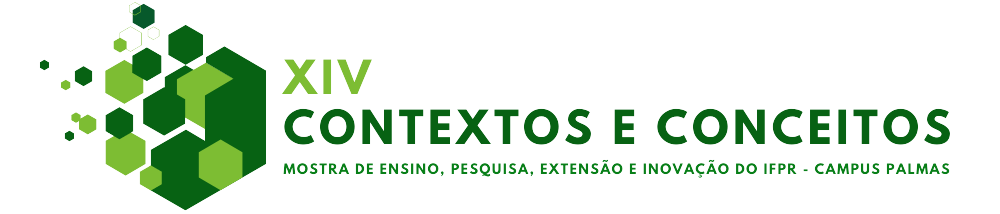 Inserir um título
Inserir um subtítulo
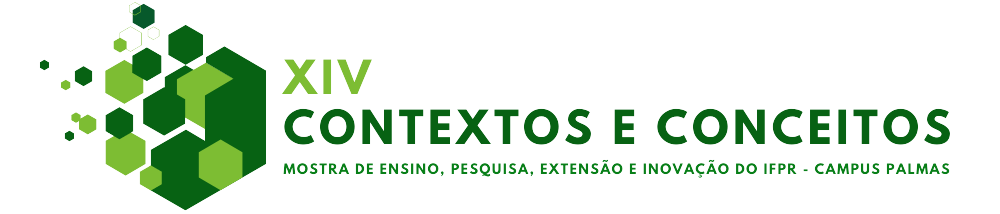 Inserir um título
Inserir um texto